Diophante
Fait par Mathieu Pellerin
 [01/18/2022]
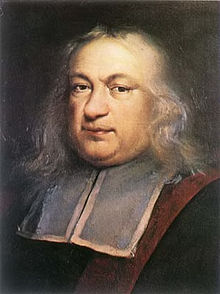 Nom du village: Alexandrie

Actif vers:  200 à 500 a.p J.C

Nom livre: Arithmétique
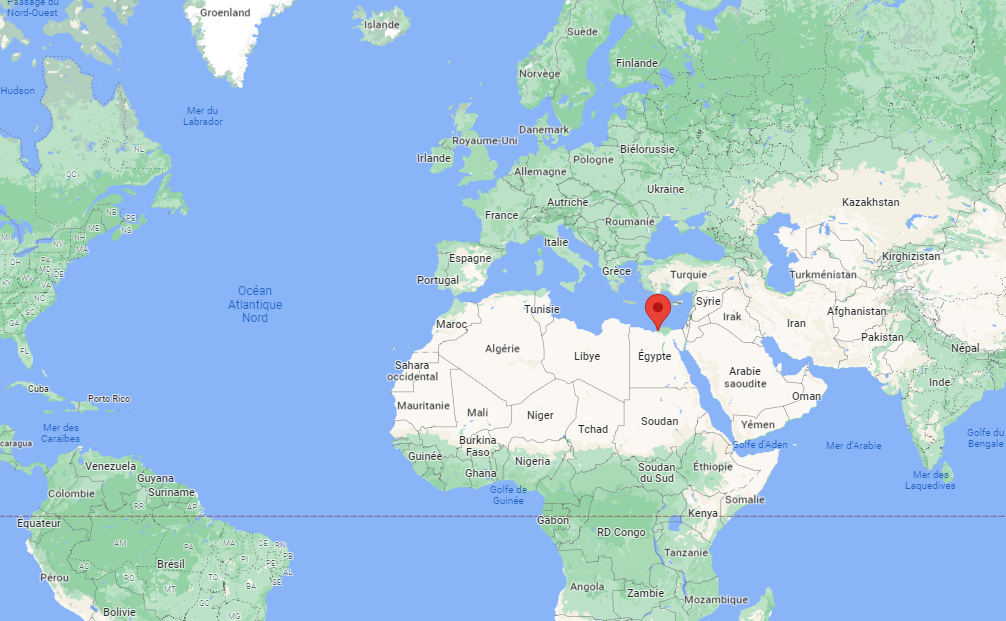 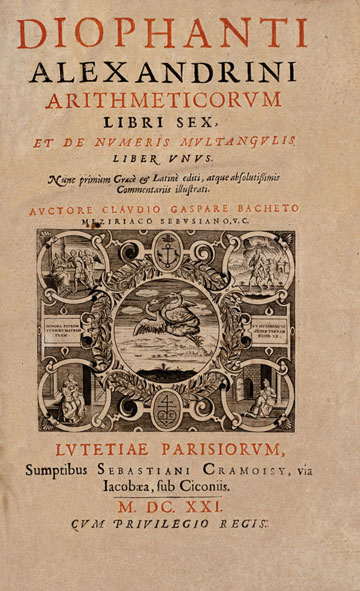 #6 Épitaphe
Enfance: 1/6

Adolescence: 1/12

Avant son mariage:1/7

5 ans avant d’avoir un fils
Son fils vécu: ½

Il ne vecu alors que 4 ans 
Dénominateur commun: 84
#7  Comment peut­on trouver quatre nombres lorsqu'on  connaît toutes les sommes possibles de trois d'entre eux?  
x   +  y  +  z   =    20
w + x   +  y           =  22  
w + x           +  z   =  24   
w         +  y  +  z   =     27  
# d'inconnues (variables) 4
# équations différentes   4
#8  Comment peut­on trouver quatre nombres lorsqu'on  connaît toutes les sommes possibles de trois d'entre eux? 
 x   +  y  +  z   =     20  w=11
w + x   +  y           =     22  z=9
w + x           +  z   =     24  y=7
w         +  y  +  z   =     27   x=4
3 w + 3x + 3y+ 3z   =    93